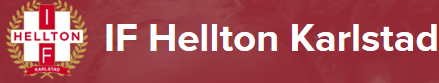 Hur vill vi uppträda - HJ- 2016/17
SPELMÄSSIGT (på planen)
Få alla positioner mer delaktiga
Tydliga starter (teckenbaserade)
Snabbt grundspel – våga tryck
Fortsätta med det som fungerar under match (inte nödvändigtvis  byta  spel hela tiden)
Bra samspel målvakt
Ha grundspel 6-5 och 5-6
Pröva olika försvar, 6-0, 5-1,3-2-1
Mer kamp på träningar och i matcher
Alltid jobba hem
Taktisk vila – komma ur svackor
Göra förändringar tidigt om något inte fungerar.
UPPTRÄDANDE (på och utanför plan)
Ej snack med domare och motståndare under match (får ledare sköta)
Aldrig ge upp 
Alltid visa  BRA ATTITYD
Aktiv och stödjande bänk
Peppa varandra och ge konstruktiv kritik- lös konflikter omedelbart (när alla lugnat sig)
Bita ihop för laget men inte spela sjuk eller med risk att förvärra skada
Komma förberedd till träning och match
Kost, vila, utrustning, fokus  och attityd
Om du inte kan träna så meddela det samt orsak.
RESPEKT i alla sammanhang för alla vi möter
Aldrig klaga på kvalitet så länge du och kompis gör sitt bästa
Vi håller rent och snygg omkring oss oavsett var vi befinner oss (hall, fordon, omklädning etc)